Analog Efficiency
For outer Layers of SuperB (L.4 & L.5)
Team:	Luca Bombelli, Bayan Nasri, Carlo Fiorini, Paolo Trigilio
Efficiency simulation: background data used
2
Rad babha
Input Data:
Energy released for different background sources
Relative weights
Average hit-rate
Touscheck LER/HER
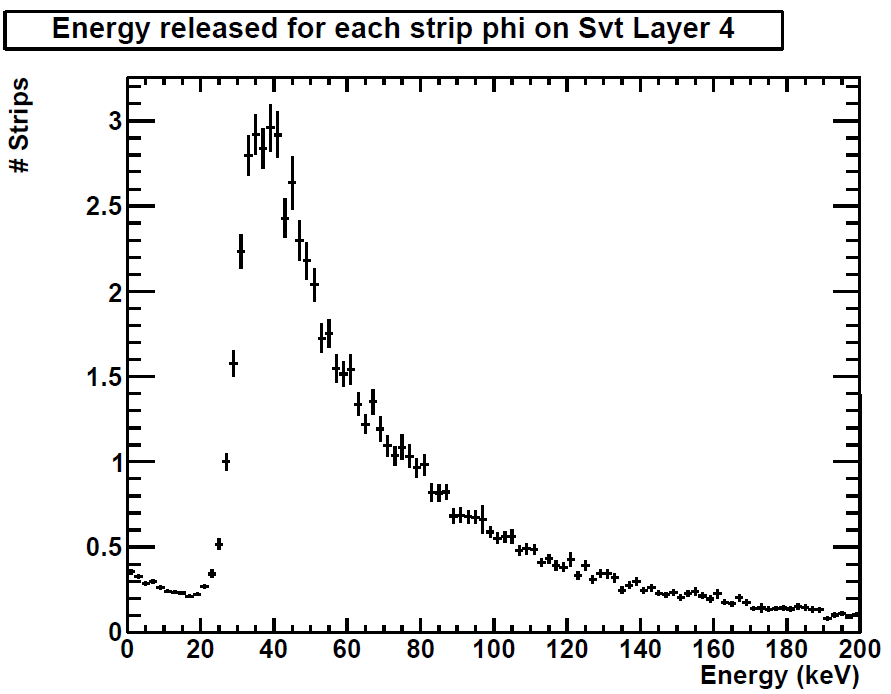 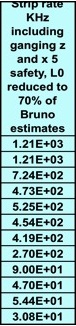 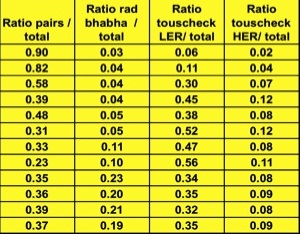 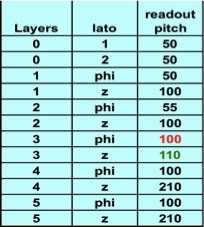 Pairs
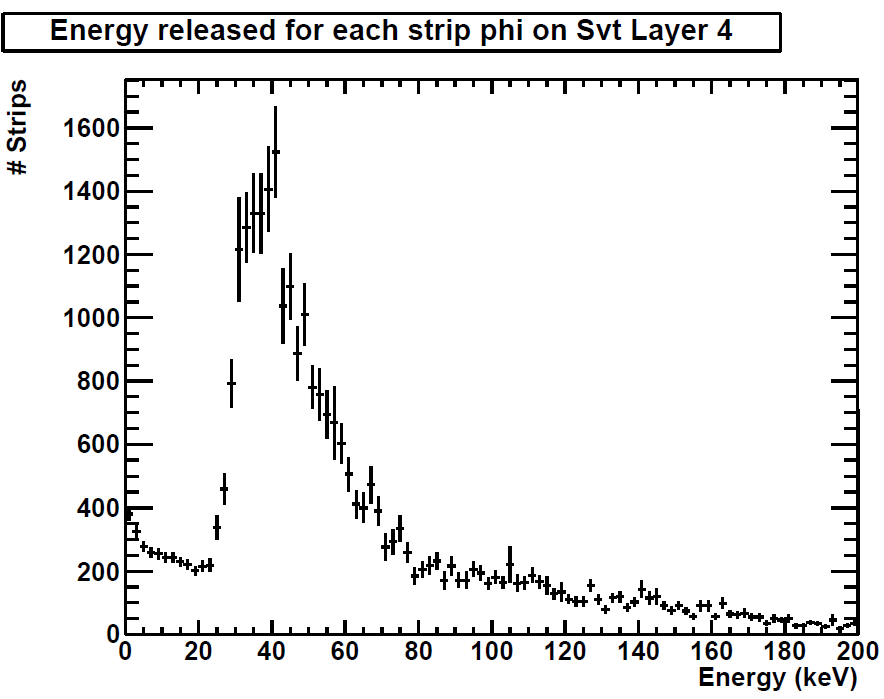 Efficiency simulation: Pulse shape and calculation
3
Generation of random sequences 
of pulses with given energy distribution.
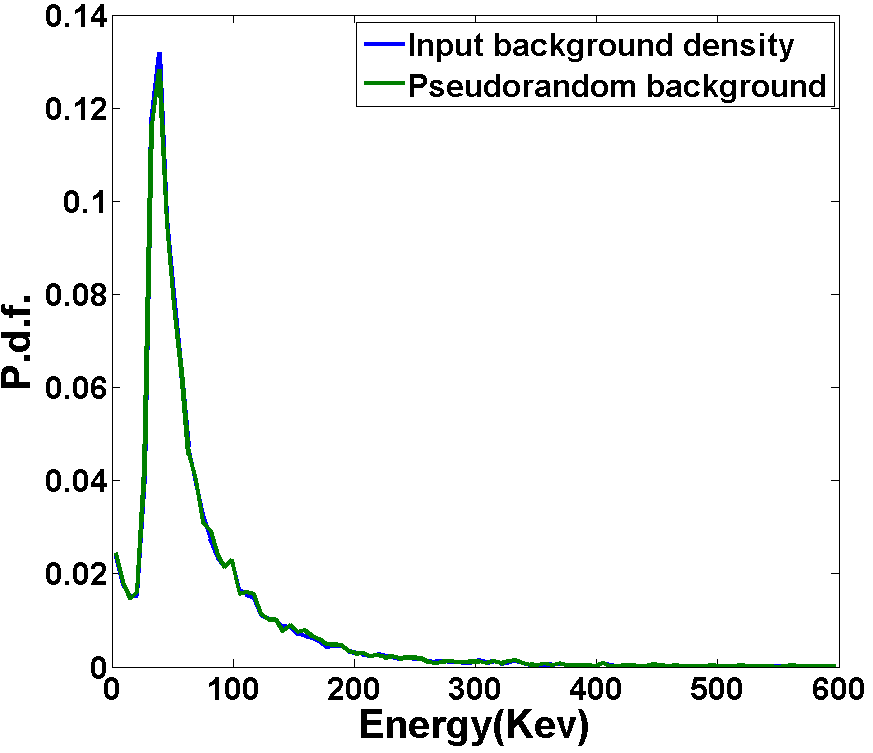 3° order complex shaper, 500ns peaking-time
Efficiency simulation for all layersshaper (RC)2-CR
4
Foreseen peaking-times
Efficiency simulation for the different peaking time
5
Available peaking-times
Available peaking-times
Efficiency simulation for the different peaking time
6
Available peaking-times
Available peaking-times